Area of triangles part 2 -  maths challenge
Friday 26th February 2021
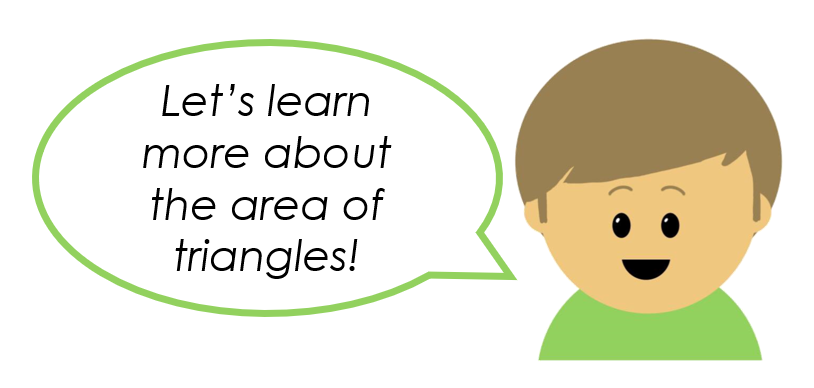 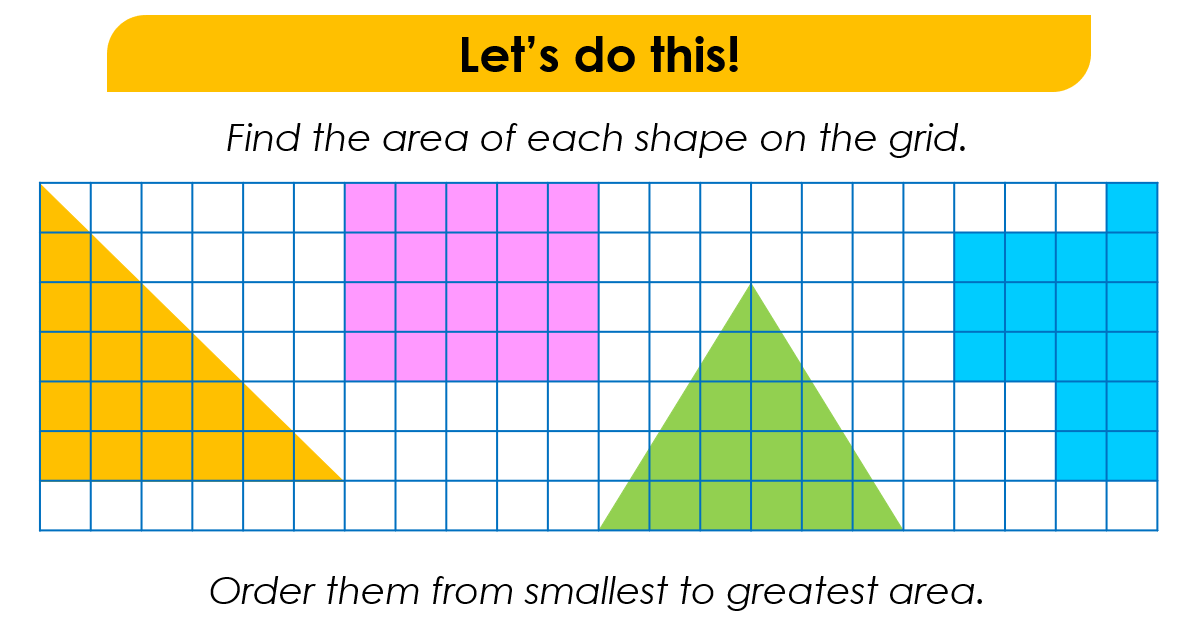 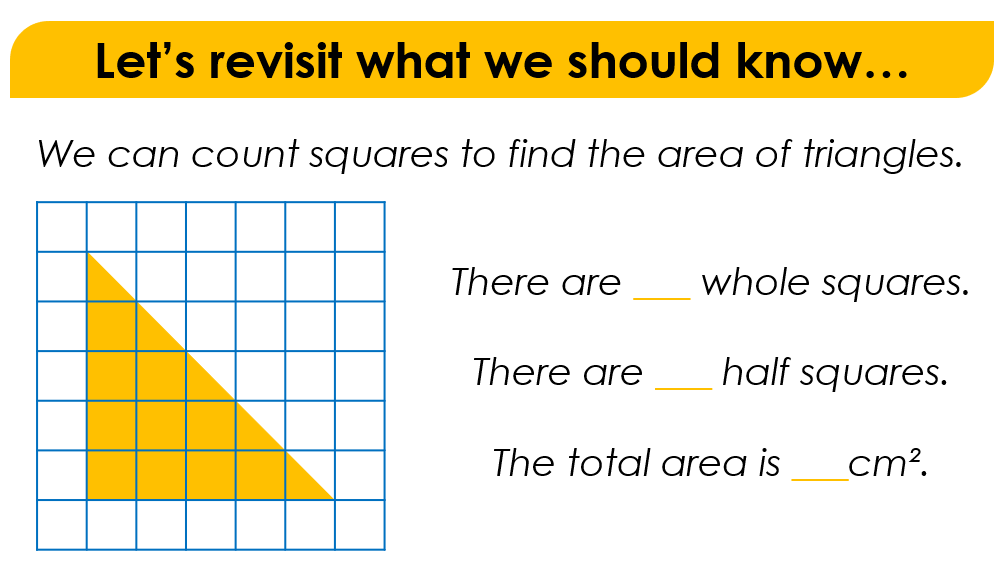 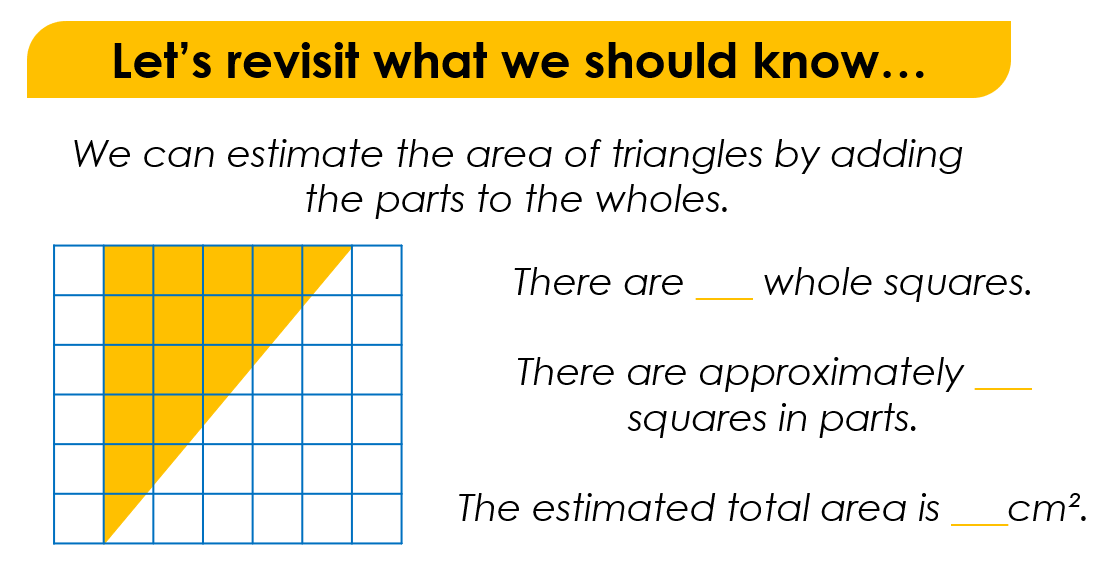 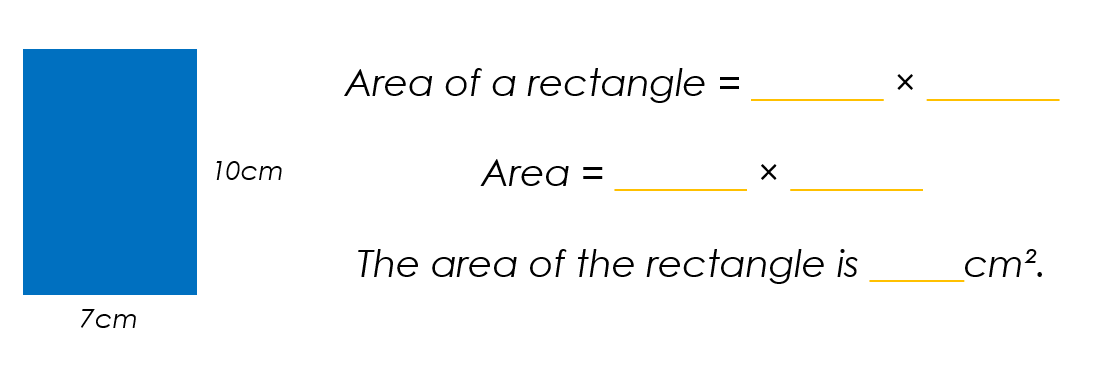 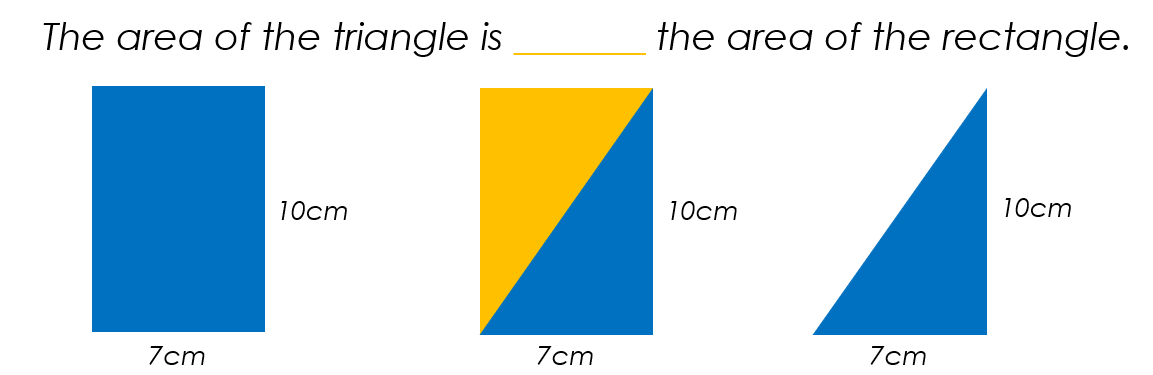 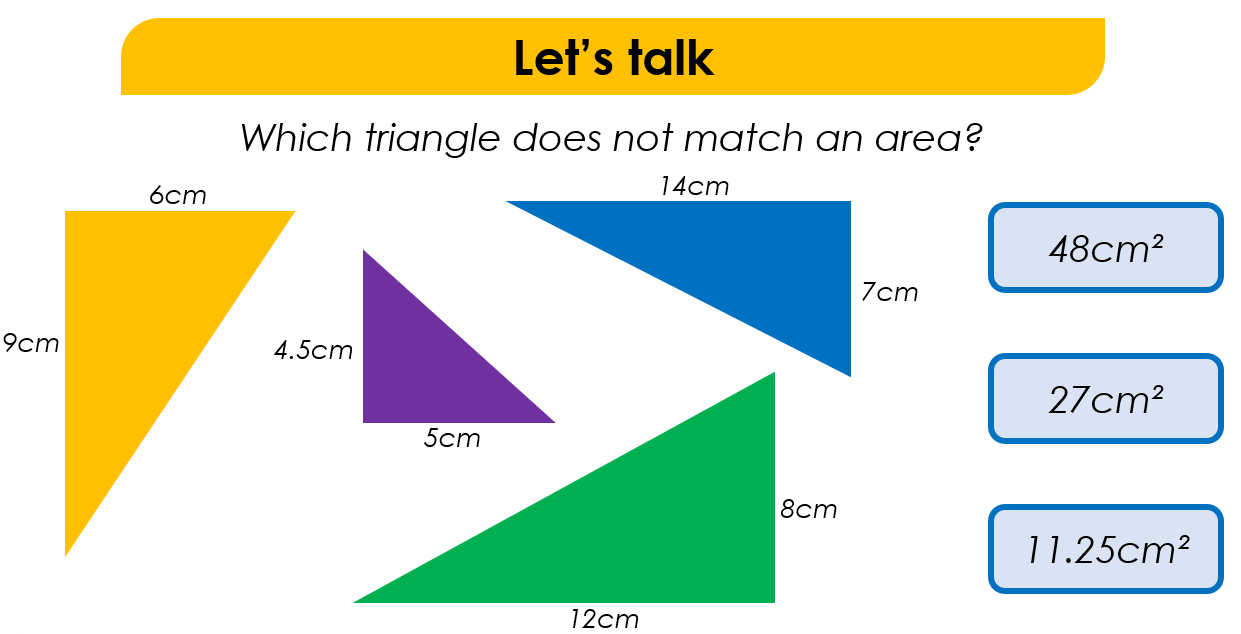 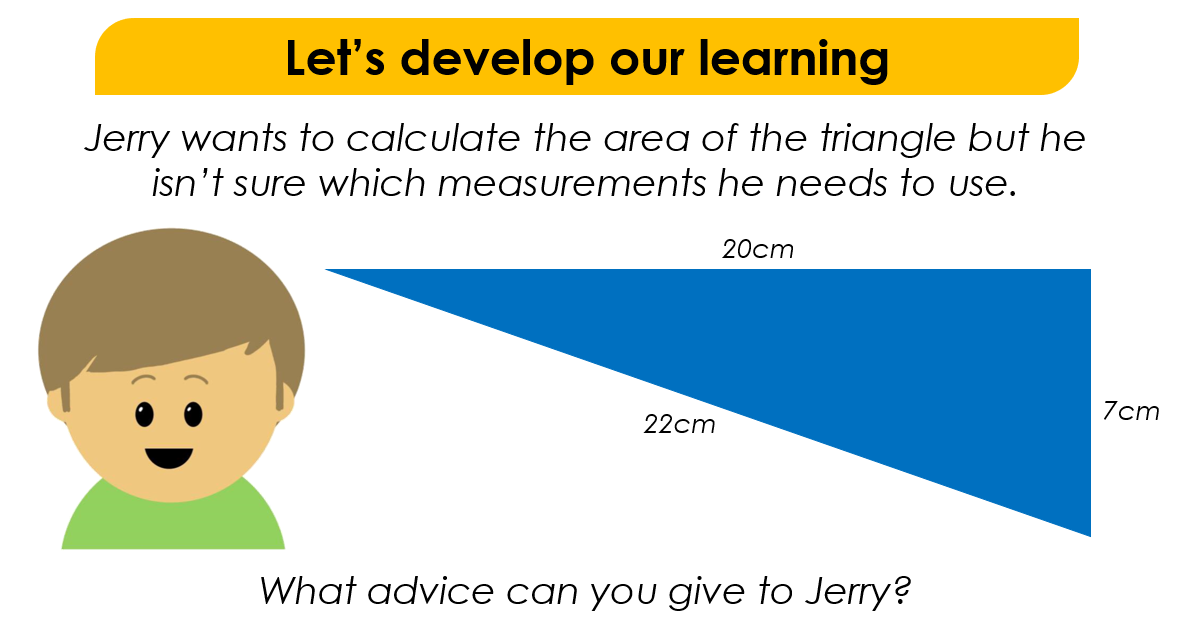 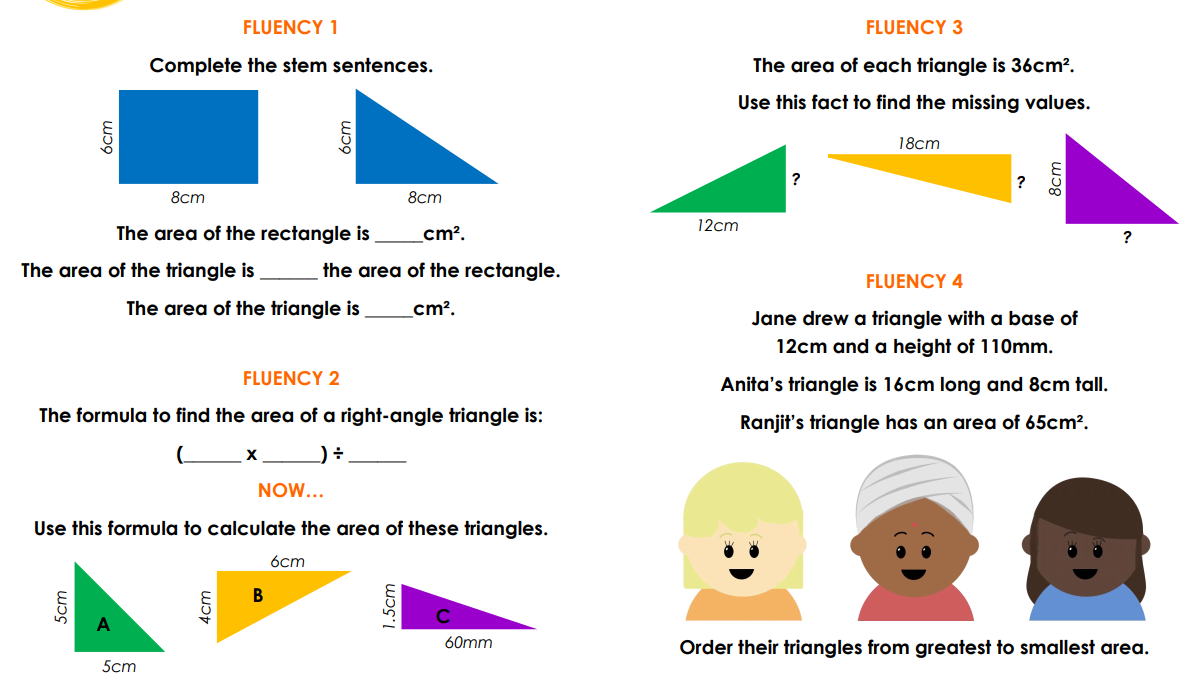 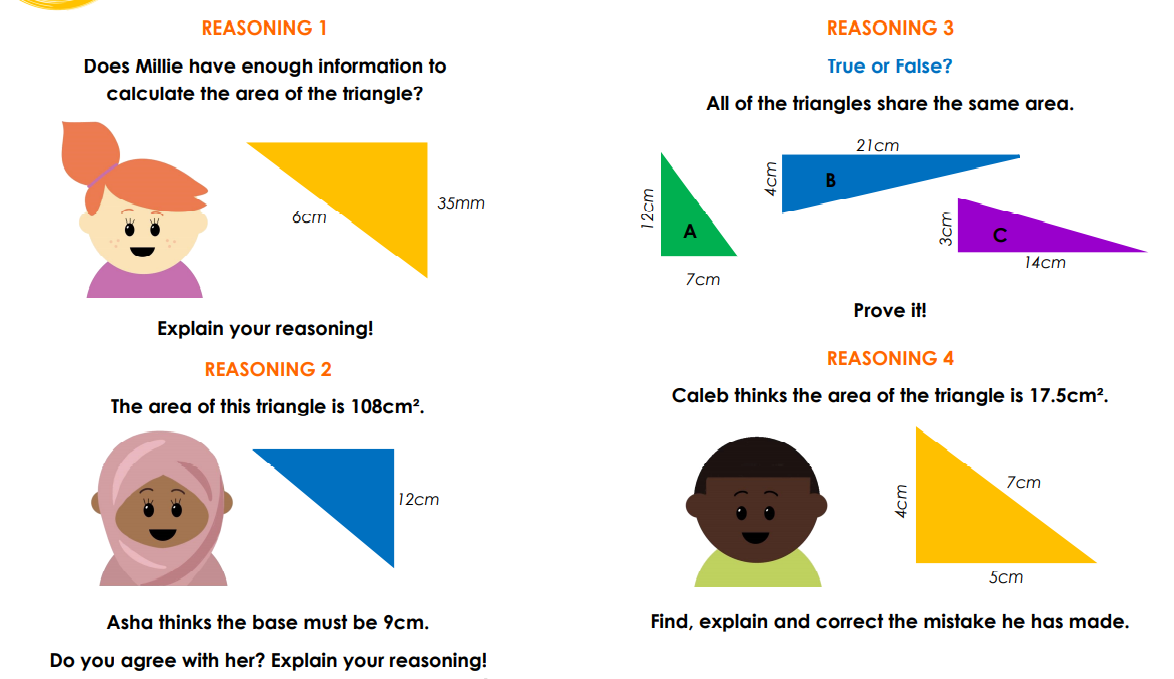 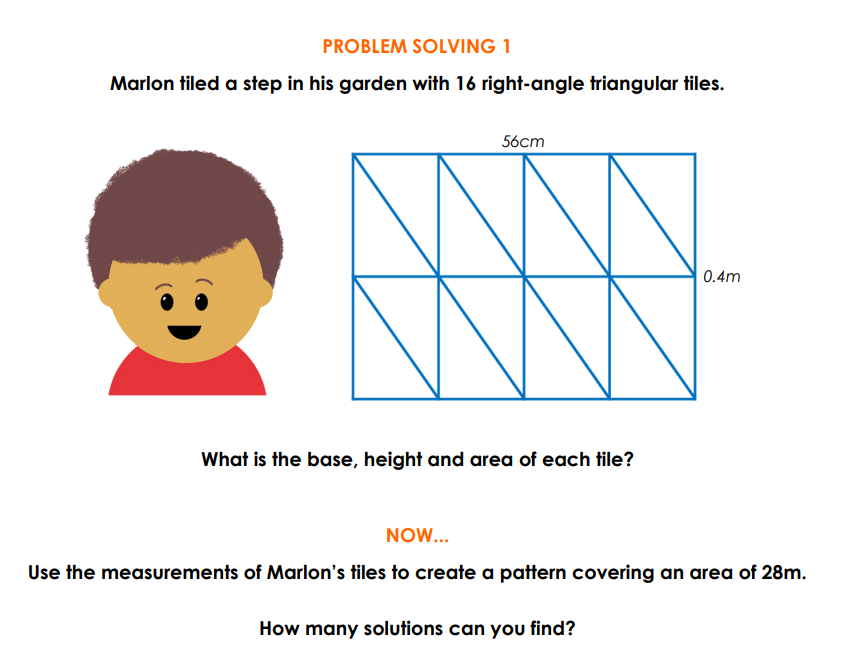 A
N
S
W
E
R
S
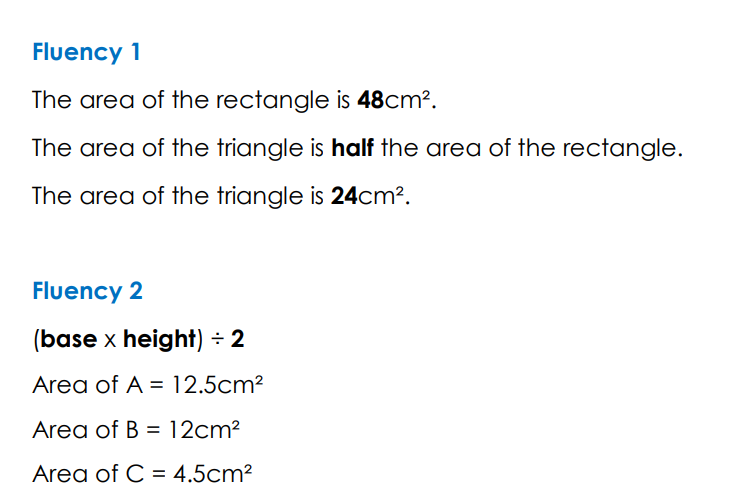 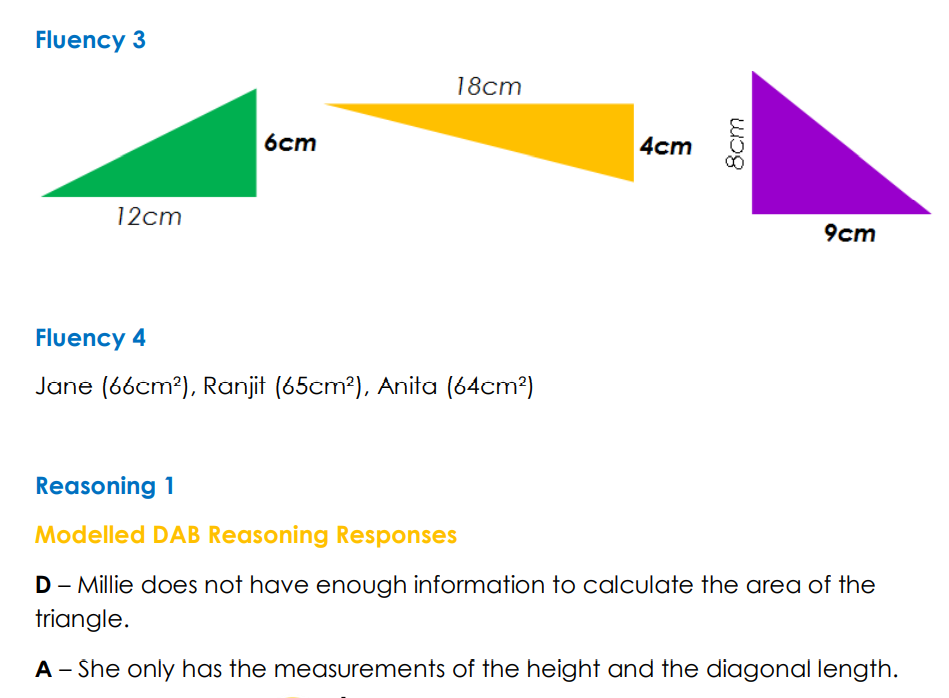 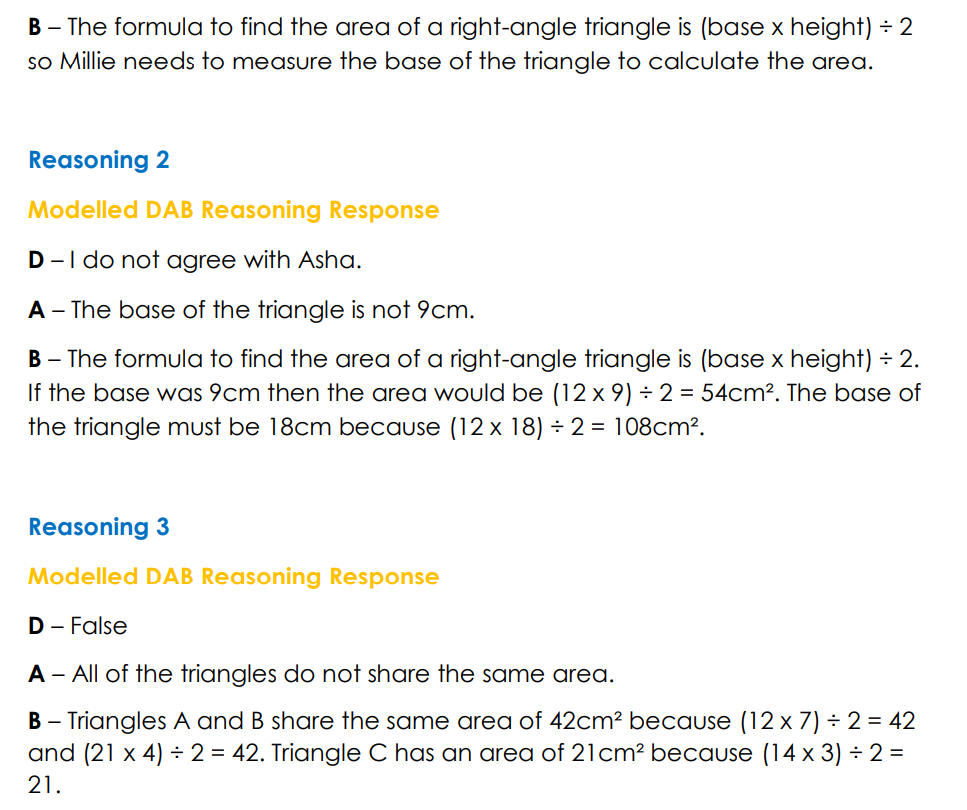 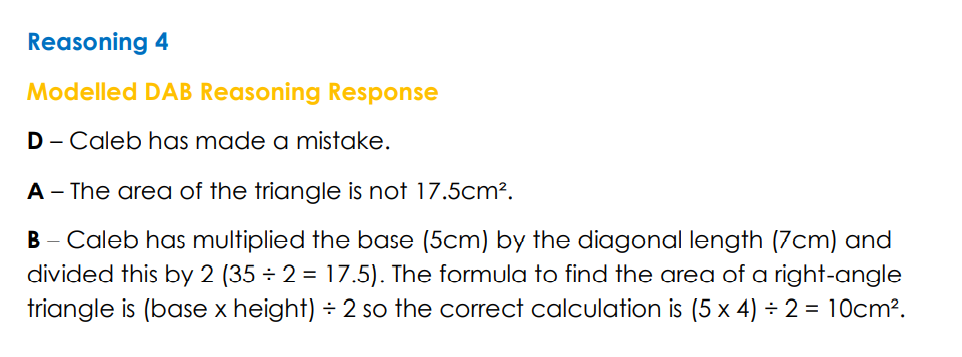 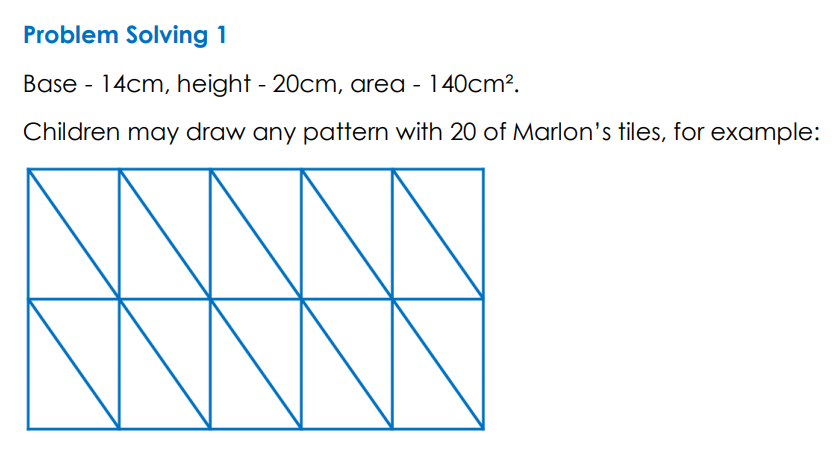 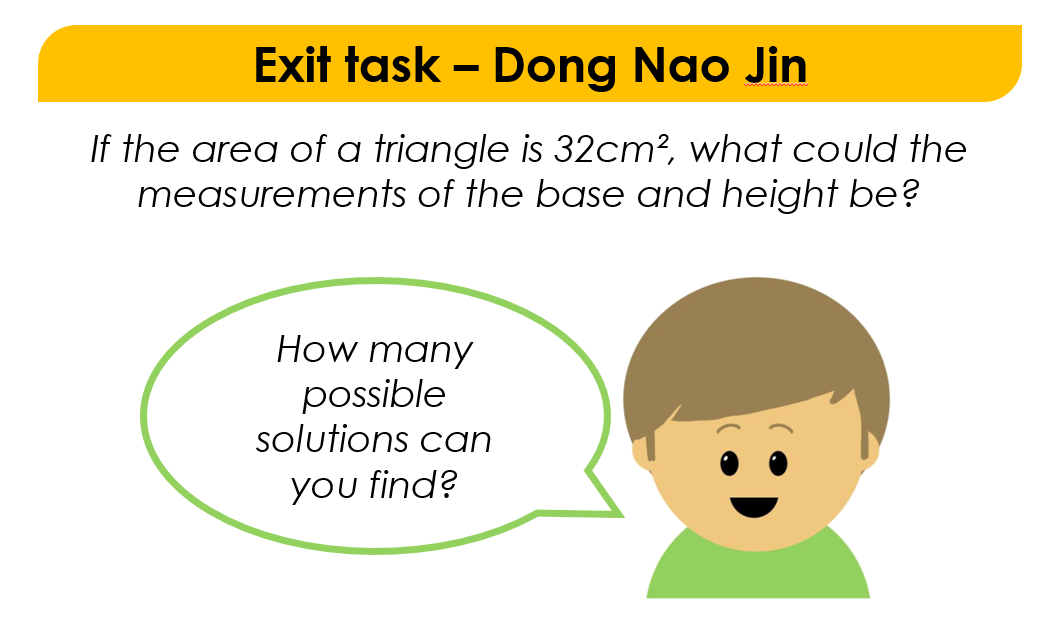